Rekruttering til rygestop ved hjælp af VBA-metodenUddannelse af VBA-agenter
Dag 1
Velkomst og præsentation af uddannelsen
Den brændende platform
Introduktion til VBA
Introduktion til undervisningskonceptet
Afslutning og hjemmeopgave
Dag 2
Opsamling siden sidst og dagens program
Vi øver præsentation af VBA- metoden og får feedback
Håndtering af svære situationer
Rollen som VBA-agent
Afslutning og diplom
Formål og læringsmål
Læringsmål
Kunne forklare VBA-metoden, også hvad den ikke er
Reflektere i fh.t. forskellige målgrupper 
Opstille mål og succeskriterier for hver undervisningsseance
Håndtere svære situationer og modstand
Kende og være fortrolig med pædagogiske værktøjer, herunder at facilitere rollespil
Formål
Teoretisk og praktisk kendskab til VBA
Kunne booke, forberede, gennemføre og følge op på en undervisningsseance
Forstå og udfylde agentrollen
Rygning på Vestegnen/Sydamager
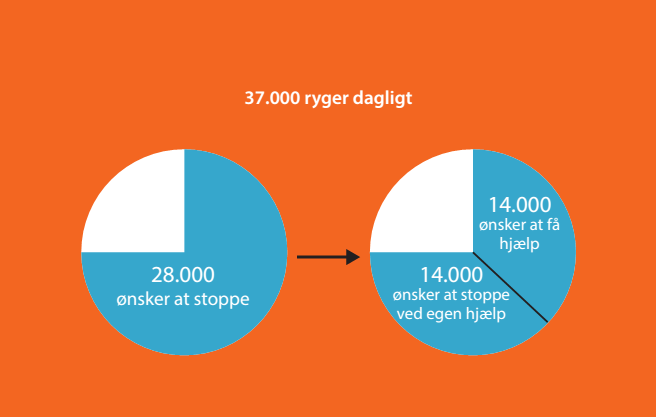 [Speaker Notes: Kigger vi nærmere på de 37000 daglige rygere, ved vi også at ¾ ønsker at stoppe. Dvs 28.000, og halvdelen ønsker hjælp.

Vi fokuserer på de borgere, der ønsker hjælp.  Vi gør opmærksomme på at der er et tilbud. Ved hjælp af VBA – og det virker. Siden april, hvor vi for alvor startede har vi haft mere end 240 borgere på rygestopkursus, og  60 % er røgfri efter kurset
Vi estimerer, at der i vores ni kommuner årligt er 314 gravide rygere. Samlet set er det mange, i den enkelte kommune, er det ikke mange, og måske det der gør, at nogle mener at vi ikke længere har et problem.

Vi skal blive bedre til at henvise til rygestop – så tidligt som muligt, men det er aldrig for sent. Nogle skal have tilbuddet flere gange. Det kræver at vi der på et eller andet tidspunkt er i berøring med en gravide ryger – eller småbørnsforældre der ryger, at vi kender de tilbud, der er og at vi ved præcis hvordan man henviser til dem. Som udgangspunkt skal vi ikke tro, at det er noget andre gør. 
Jeg håber at I der er her i dag, går herfra med lyst til at handle der hvor I er. Dagen skulle gerne give input på både omfanget, og alvorligheden, men også  indsigt i VBA metoden og de tilbud, der er til rygere.
Nogle vil måske sige, at der mangler deltagelse af læger på dette seminar. Hertil vil jeg sige, at dialogen med lægerne er noget vi som en del af den samlede indsats er i fuld gang med, og der vil vi naturligvis også snakke om de gravide rygere. Lægerne tror, at de har henvist, når de har sat kryds i vandrejournalen (og dermed antager at jordemoderen eller andet personale på hospitalet tager sig af opgaven/ de gravide rygere), vi er nu i dialog med dem om dette. Der går for lang tid - og dyr tid."]
Perception af rygestopmetoder
’Kære Cigaret’ – kvalitativ evaluering
Very Brief Advice- en rekrutterings- og henvisningsmetode
Er videns- og teoribaseret
Har markant effekt 
Varer kun 30 sekunder
Forstyrrer ikke relationen til borgeren
Kræver ikke særlige samtalemæssige kompetencer
[Speaker Notes: Vi kunne også kalde det : KOR ”korte opportunistiske råd”]
Rådgiv om rygestop på 30 sekunder
SPØRG
“Hvordan er det? Ryger du”
RÅDGIV“Ved du, at den bedste måde at stoppe på er med en kombination af rygestoprådgivning OG medicin? På den måde har du meget større sandsynlighed for at blive røgfri og blive ved med at være det.”
HENVIS“Jeg kan henvise dig til en rygestoprådgiver i din kommune. De kan rådgive dig om alt, som drejer sig om rygestop. Er du interesseret i det?”
[Speaker Notes: VBA is a easy method to use
It takes 30 s
The HCP only needs to know how to refer to the stop smoking services.
And you dont disturb the relation to the patient in a bad way

When we train the staff in the municipalities, the hospitals and the GP we try to keep it that simpel.

We have produced these posters,
We ask for 15 min fx in a staff meeting

We tell them that 3/4 want to smoke
We tel  them about our stop smoking services
And we tell them how to use the VBA]
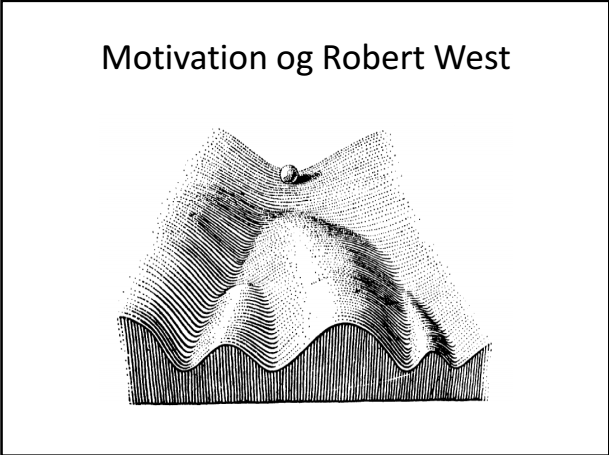 Very Brief Advice er IKKE
Man råder ikke til rygestop*!
Man spørger ikke, hvor meget der ryges!
Man spørger ikke, om rygeren ønsker at stoppe eller hvornår!
*) Der kan være sundhedsfaglige samtaler hvor rygestop er en del af en behandlingsanvisning, men ofte vil ”rådet om rygestop” være implicit.
Very Brief Advice
Sundhedsprofessionelle ser mange rygere
Rygere forventer at sundhedsprofessionelle taler om rygning
Hvis ikke, opfattes det som godkendelse
Det kræver mange forsøg at stoppe, derfor er det vigtigt at bruge alle anledninger – ”making every contact count”
Sundhedsprofessionelle har ikke tid til uddybende samtale
[Speaker Notes: VBA is a very simpel method
It is in three steps:
You ask and record smoking status
You advice on the best way of quitting and
You act, by refer to a stop smoking service]
At gøre det som passer til den professionelle situation
Dvs. det, som der er organisatoriske, praktiske og ressourcemæssige vilkår til 

Dvs. det, som så vidt muligt stemmer overens med den professionelles rolle og kompetencer OG det som matcher borgerens forventning til situationen

Dvs. man indleder ikke samtaler og temaer, som man ikke kan følge til dørs og gøre meningsfulde!
Tilgivelse og accept af VIRKELIGHEDEN
Der vil være mange, som siger nej tak!
Der vil være mange, som ikke lykkes 
og… 
Det er godt nok!
Du er god nok!
Borgeren er god nok!
Vi gør vores bedste, og det bliver vi ved med 
11
Dag 2
Program
Opsamling siden sidst og dagens program
Vi øver præsentation af VBA-metoden og får feedback
Håndtering af svære situationer
Rollen som VBA-agent
Afslutning og diplom
Mulige barrierer og indvendingerdu kan mødeTil VBA-agenten
Jeg tvivler på dokumentationen bag VBA-metoden
Vi (her i ”jobcentret”) har ikke tid
Det ligger uden for vores kerneydelse
Vi har en lang række andre opgaver, som vi må prioritere
Det ødelægger relationen til borgeren
Rygning er deres mindste problem – lad dem dog ryge videre
Jeg ryger selv, så det vil blive svært
Jeg bryder mig ikke om at optræde med ”løftet pegefinger”
Hvad bliver det næste, vi skal blande os i? Overvægt?
BeredskabTil VBA-agenten
Find relevant dokumentation. Metoden er evidensbaseret i lægelig sammenhæng. I kommunal sammenhæng er den indtil videre et godt bud. Forklar, at VBA henviser til kommunens evidensbaserede tilbud

Kend til kommunens rygestoptilbud, som er evidensbaseret

Henvis til strategi eller ledelsesbeslutning mht. tidsforbrug og engagement

At vise interesse for borgerens rygning er også at vise omsorg
 
Du skal ikke overbevise borgeren. Du er budbringer af et godt budskab: ”Du kan stoppe, jeg kan hjælpe dig til et godt tilbud”
Mulige reaktioner i undervisningenTil VBA-agenten
Lyt og forstå, før du imødegår indvendingen

Luk ned, hvis noget skønnes helt irrelevant: Det skal vi ikke tale om her! Det er et emne, som bliver taget op med rygestoprådgiveren

Gå med modstanden … et stykke ad vejen – og saml så op

Bed den anden om at prøve at komme med forslag, som kan løse problemet 

Hvis der er tid: Bed forsamlingen om at bidrage.
Tekst og idé
Helle Stuart
sundhedskonsulent
Vallensbæk Kommune, 2017